RHP 9 ROADSHOWGreen Oaks Hospital
TelePsychiatry & Integrated Outpatient Clinic
2015 – 2nd Quarter
DSRIP Project / 1115 Waiver
Tele-Psychiatry
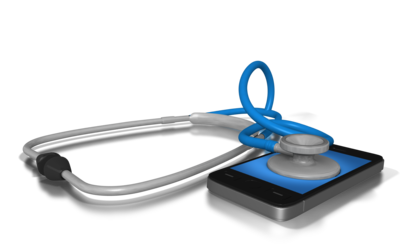 2
TelePsychiatry Metrics
NUMBER OF CONSULTS

Expected - 3300 by 9/30/16

Actual as of 7/1/15 = 840
NUMBER OF SITES OPENED
Expected – 3 Per Demonstration Yr. 
Actual = 5
2 HCA Hospitals complete
	(Plano & Lewisville)
2 HCA Hospital implementing
	(North Hills/Denton)
1 Non-HCA site complete
	(Homeward Bound)
1 Non-HCA sites implementing
	(Nexus)
3
GOHTelePsychiatry
Metric Progress 
(blue)

Metric Projections (gray)
4
Assessor Consults Resulting in Tele-Psych Consults
TelePsychiatry Consults Full QPI
DEMONSTRATION YEAR 2
    (10/1/2012 – 9/30/2013)
        Needs Assessment

DEMONSTRATION YEAR 3
    (10/1/2013 – 9/30/2014)
	Carry Forward 9/2015
        Deliver 1000 Consults

DEMONSTRATION YEAR 4
    (10/1/2014 – 9/30/2015)
	Carry Forward 9/2016
        Deliver 2300 Adtl. Consults

DEMONSTRATION YEAR 5
    (10/1/2015 – 9/30/2016)
	Carry Forward 9/2017
        Deliver 2400 Adtl. Consults
6
DSRIP Project / 1115 Waiver
Integrated clinic
7
Integrated Clinic Metrics
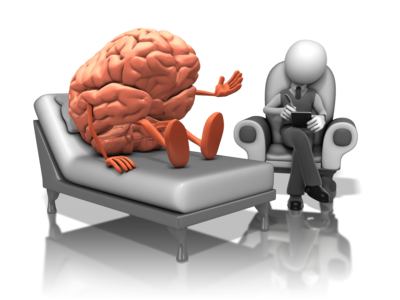 8
Patient Panel Growth
Expected  by 9/2015 - 750

Actual as of 7/1/15 = 1125
~~~~~~~~~~~~~~~~

Expected by 9/2016 – 2750

Expected by 9/2017 - 5250
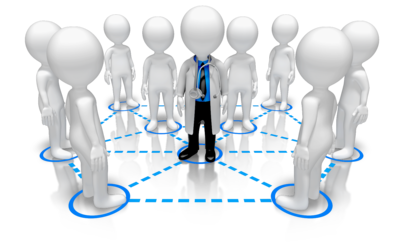 9
HypertensionControlled
Goal – 5% Above Baseline with one year of data
Baseline - < 25%
Nov 14 – 65%
Dec 14 – 78%
Jan 15 – 45% 
Feb 15 – 75%
Mar 15 – 60%
Apr 15 – 49%
May 15 – 34%
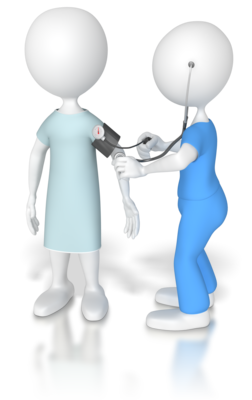 10
UPCOMING OPPORTUNITIES
HOPE’S DOORJEWISH FAMILY SERVICES
Questions ?
12